PDS Data ReviewNew Horizons  LORRI & MVIC
Tony Farnham
Feb 27, 2020
LORRI  - RAW and CAL
LORRI Instrument
Narrow angle, panchromatic camera
0.29 degree square FOV
High resolution (5 μrad/pixel)
1024x1024 pixel CCD detector
Operates in 1x1 or 4x4 on-chip binning modes

Raw data format
FITS files with 5 extensions
Primary image, Histogram, First 34 pixels, Image descriptor, Window mismatches
Calibrated data format
FITS files with 3 extensions
Primary image (DN), Error map, Quality flag image
Do-it-yourself flux calibration:  Radiance and Irradiance calibration coefficients are given in the header
General Comments
Two Datasets:  
KEM1 Encounter phase, V2.0, Raw and Calibrated (2119 images)
15 Aug 2018 – 05 Jan 2019

Extends the date over V1.0 by a few days 
Fills in additional downloaded data
Adds images of 2014 MU69

Overall, both data sets are in great shape

Well documented with lots of description and information available
Various
DATASET.CAT
Misleading line (minor issue)



Suggested change “This mission phase includes data… This version of the dataset includes only data downlinked….”

Added:  Reference to 0.6 ms exposure time change



This should be documented somewhere (here? new document?)
Why was this done?  When was it applied, etc.
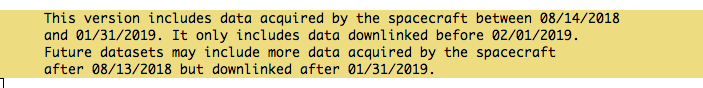 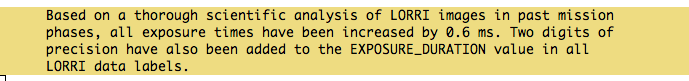 Data
Data are in good shape
Read with IDL FITS readers, PDSREAD and NASAView
Includes extensions
Read and displayed every image
Tested to make sure data could be manipulated and measured

One-to-one correspondence between raw and calibrated files
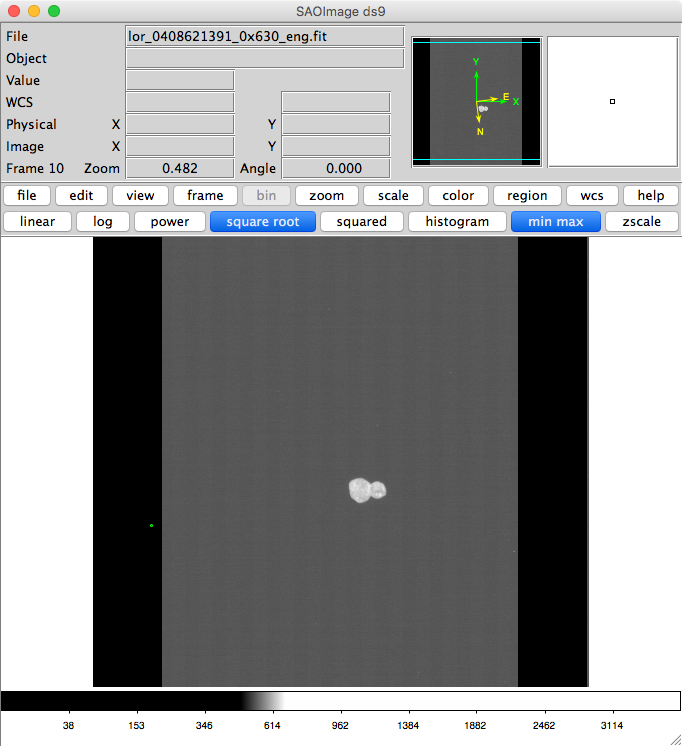 SPICE
DATASET.CAT file states that the dataset used to compute geometry is    NH-J/P/SS-SPICE-6-V1.0.

Dataset is available from NAIF 
Coverage ends before this dataset starts  (2016)
Couldn’t find a more updated set of kernels

Can’t check the geometry in the headers and labels without updated kernels
Previous reviews have identified occasional issues, but geometry was good for the most part

Relevant to both the LORRI and MVIC data
LORRI Status
A couple minor changes to DATASET.CAT file
Possibly add a document describing the change in exposure time

Status of SPICE / geometry is unknown

Data are Certifiable
MVIC  - RAW and CAL
MVIC Instrument
Part of the RALPH instrument

PanFrame CCD 
5024x128 pixels sweep over the scene
128 pixels per exposure time  
Create an image cube 5024 x 128 x XXX pixels, where XXX is defined by scan rate and time 
Not clear how these data are used, though there are not many of them 
Six other CCDs operate in TDI mode (different filters)
5024x32 pixels sweep over the scene
The 32 pixels are clocked at the scan rate, so each exposure time gives a shift of 1 pixel 
Creates an image 5024 x XXX 

Raw data format
FITS files with 3 extensions
Primary image, housekeeping, window mismatch table
Calibrated data format
FITS files with 3 extensions
Primary image (DN), Error map, Quality flag image
Do-it-yourself flux calibration:  Flux conversion coefficients are added to the header
General Comments
Two datasets:  
KEM1 Encounter phase, V2.0, Raw and calibrated  (77 images)
30 Aug 2018 – 01 Jan 2019

Extends the date over V1.0 by one day
Adds additional downloaded data 
Adds images of 2014 MU69

Overall, both data sets are in great shape

Well documented with lots of description and information available
Catalog Files
DATASET.CAT
Misleading line



Suggested change “This mission phase includes data… This version of the dataset includes only data downlinked….”
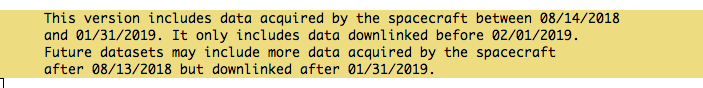 MVIC Data Files – RAW and CAL
Data are in good shape
Read with IDL FITS readers, PDSREAD and NASAView
Includes extensions
Read and displayed every image (caveat on next slide)
Tested to make sure data could be manipulated and measured
One-to-one correspondence between raw and calibrated files
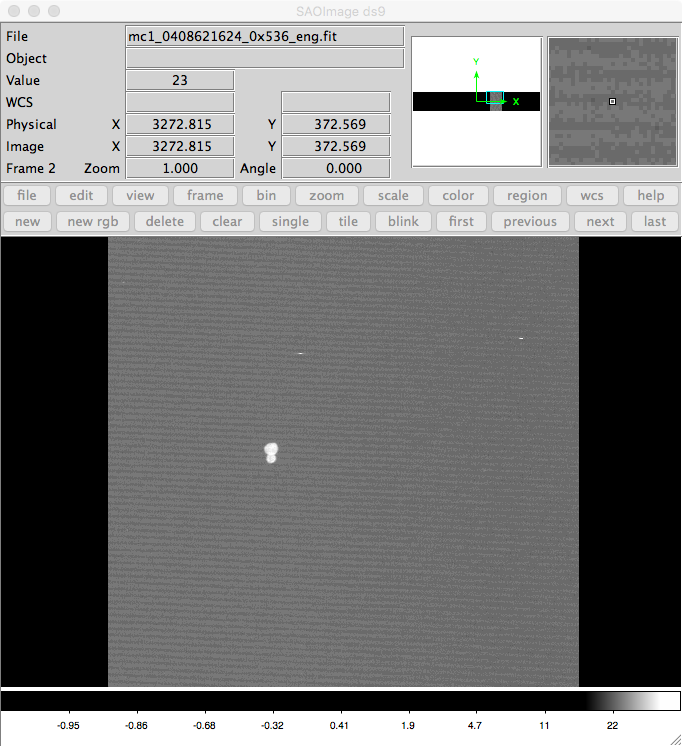 MVIC Problem File
Dataset   nh-a-mvic-2-kem1-v2.0
File  mp2_0408625963_0x530_eng.lbl  
^IMAGE pointer is missing



Different from other images  (5024 x 36336 pixels)
The filesize is appropriately large and the calibrated version of the file exists, so the data must be available
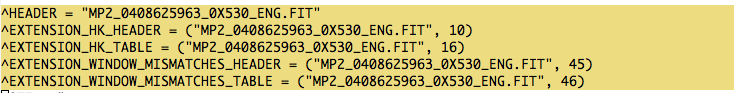 MVIC Problem File
Dataset  nh-a-mvic-3-kem1-v2.0
File mp2_0408625963_0x530_sci.lbl
Same file as in the raw data 
The image is readable, but the ^EXTENSION_QUALITY_IMAGE pointer is missing
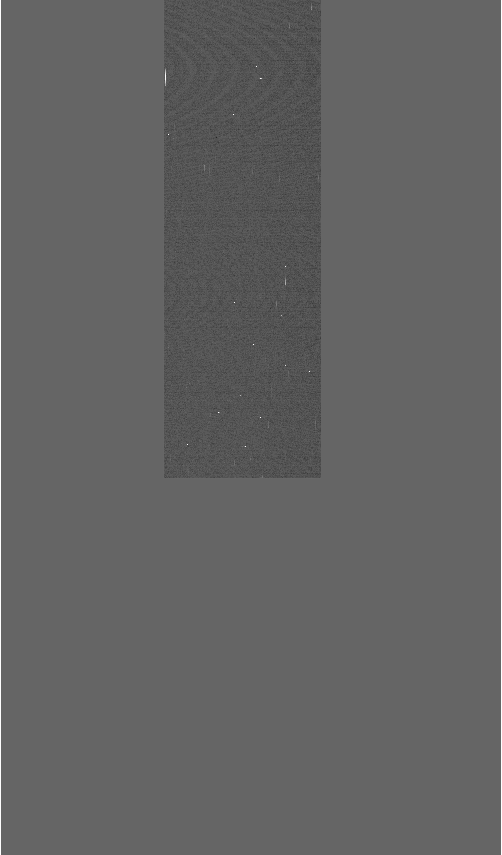 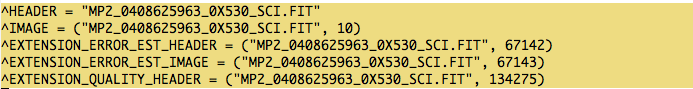 MVIC Status
A minor change in DATASET.CAT file 
One image (both raw and calibrated) needs fixing

Status of SPICE / geometry is unknown

Data are Certifiable
General comments
Many of the files are common between all LORRI and MVIC datasets.  Highlight the problems of those files here, and liens should propagate to all data sets.

Additional comments are given on files that are specific to individual data sets.